Your poster title goes here; use a simple font for readability
Authors’ names go here
Departments or Research Institutes to which the authors belong (Choose appropriate logos for HOUR etc!)
Johns Hopkins University
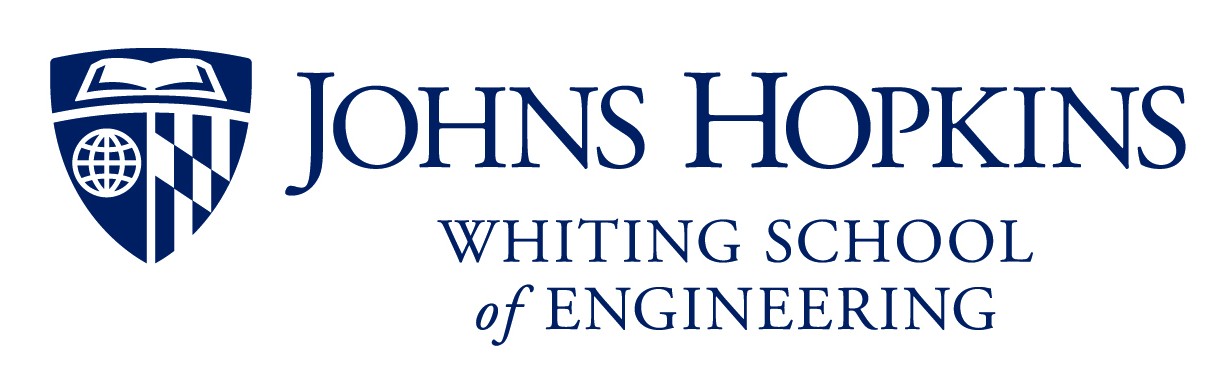 Abstract
Some detail on methods that are not common (obviously change these titles!
The goal of the abstract is to summarize the whole poster in one place. You do not have to squeeze every fact in here; focus on the most important points only. It can help to give the abstract a structure, such as: 
Motivation. Briefly describe the context and background to this work.



Methods. Describe the important techniques relevant to this study.



Results. Summarize the observations that you’ve made (what you are about to talk about!)
Beautiful schematic imagery here(just an example – arrange figures and text as you wish)
Use this methods section to focus on your specific contribution to the project. What methods did you personally use? Did you make modifications to a typical method or create something new? What was the sequence of your analysis?
More description here.
Results part 1 (adapt the titles!)
Results part 2
Briefly describe the results – use only as much text as is necessary to illuminate the figures you present. Make the figures big and easy to read, and set out in a logical sequence. Use more or fewer title bars or columns as appropriate to the type of figures you have.
You can put your text beside your figure, above it, below it… most importantly, it should be really obvious to the reader which text matches with which figure. 

You can even use arrows or other methods to point out specific features like this letter ‘e’ right here

Clarity is paramount. When in doubt, err on the side of less clutter, fewer words and larger images.
Beautiful results images here
Introduction
Beautiful results images here
Give a more detailed description of the background. Focus on background that is necessary for a person not directly in your field to understand your presentation. Avoid unnecessary jargon, and make the writing as clear as possible.


Including schematics here can be very helpful.




Note: The text on the poster should use a sans serif font, it is easier to read from a distance. Don’t decrease font size below 28 on a 3’ x 4’ poster, it will get hard to read but also too much text to read.
Conclusions
Beautiful results images here
Beautiful results images here
Summarize the conclusions of your study. What are the take-home messages for the reader/viewer?
Additional Questions?
Provide your preferred contact information. If you use twitter – which is widely used in science communication – give your twitter handle here, so people can use it to refer to your work. If you have a website, use a QR code to make it easy to reach. Make sure to replace the QR code on the right! You can generate QR codes at http://www.qr-code-generator.com/
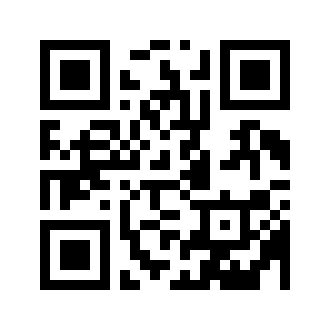 Make sure to keep a margin of at least 0.5 inches or 1 inch around the edgeof the poster
By using title bars (such as the gray boxes on this template), you can make it easy for a reader to navigate around the poster.